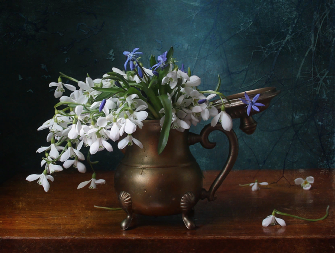 Марина филатова 
и её весна
Интерактивная викторина 
«Угадай
 авторское название композиции» 
для учащихся 
6-11 классов.
Автор:
Ольга Михайловна Степанова
учитель английского языка 
МБОУ «Цивильская СОШ №1 
имени Героя Советского Союза
 М.В. Силантьева»
города Цивильск Чувашской Республики
2018
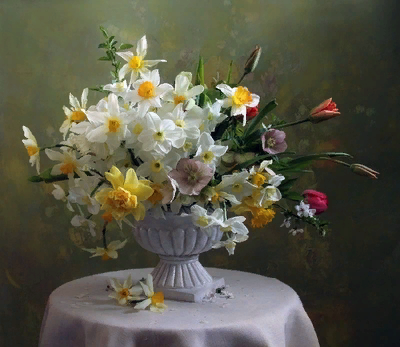 Нежная песня весны
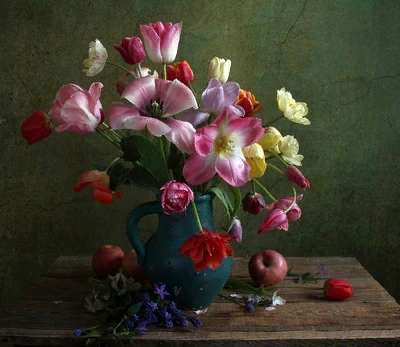 Тюльпаны, юльпаны 
поют о весне
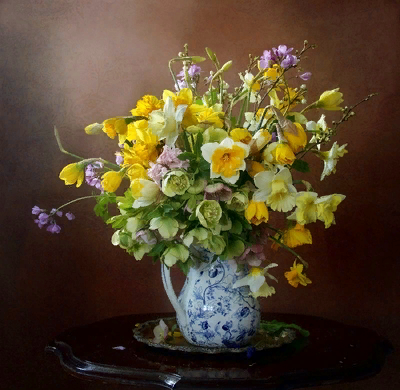 Весенняя рапсодия
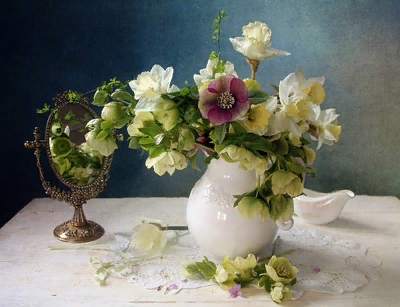 Весеннее настроение
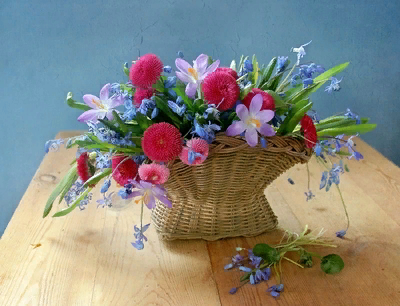 Дивный подарок весны
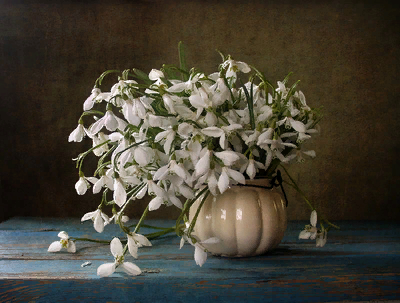 Подснежники
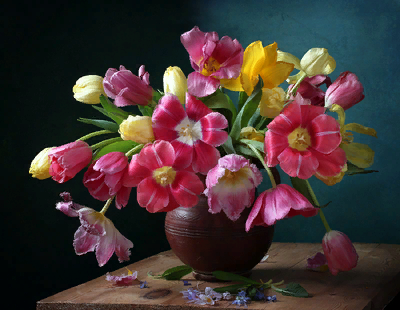 Предвестники весны
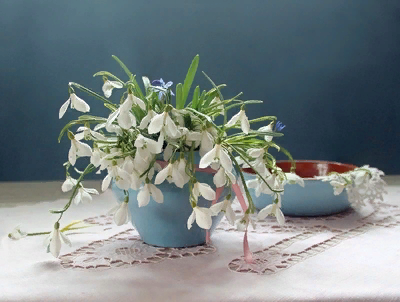 Подснежников 
дивная нежность
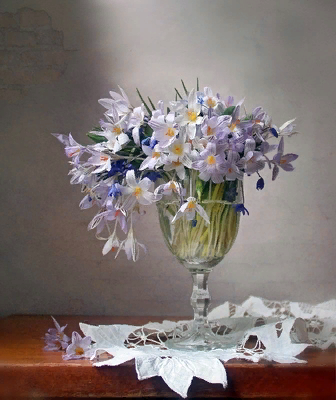 Цветенье нежности
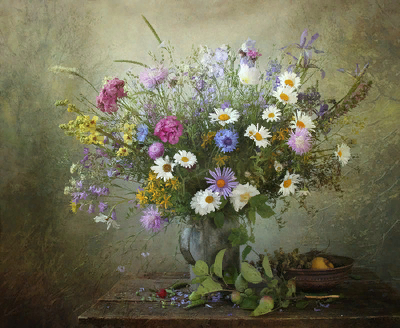 Среди душистых свежих трав
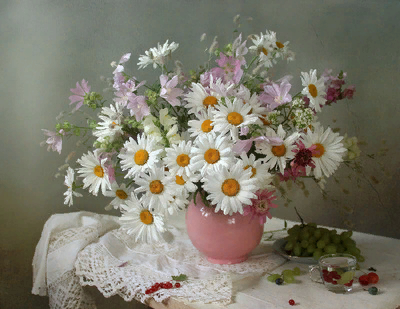 Ромашки нежные созданья
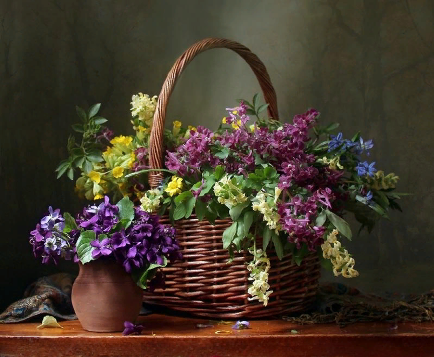 Дней теплых возрождение
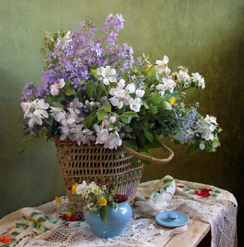 Как хороша весна в деревне
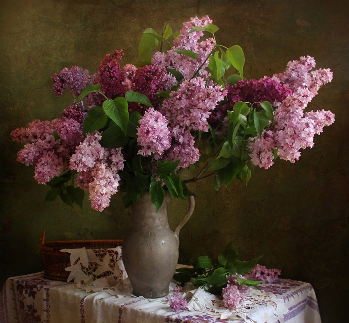 Расцвела сирень в саду моём
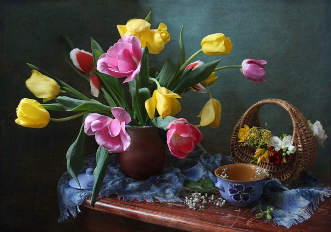 Краски весны
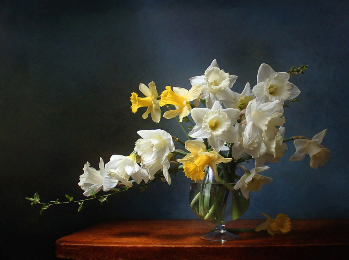 Нарциссы
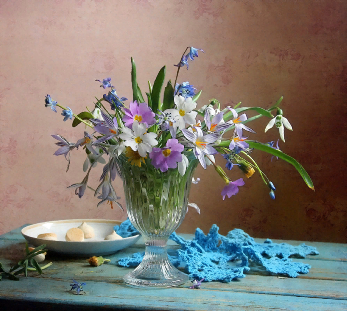 Первоцветы
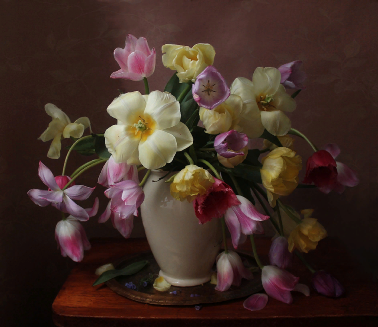 Для тебя
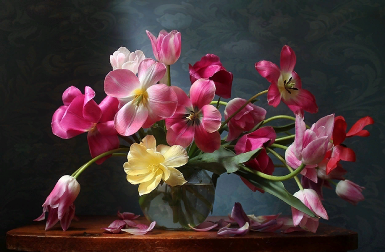 В танце
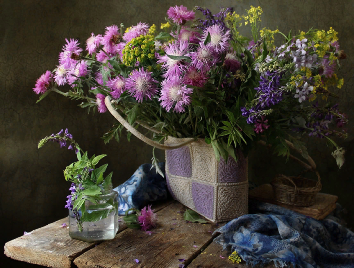 Ароматы весны…
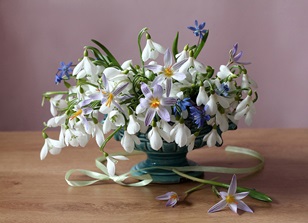 Весенний вальс
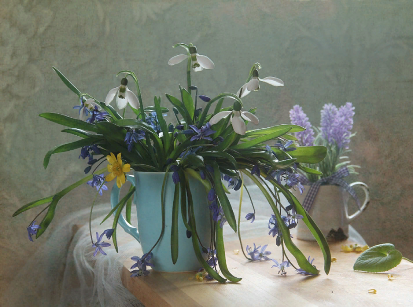 Весна
Конец

Продолжение следует…

До следующих встреч!
Источник: 
Изображения взяты на сайте    http://yandex.ru 	
Условия использования сайта https://yandex.ru/legal/fotki_termsofuse/